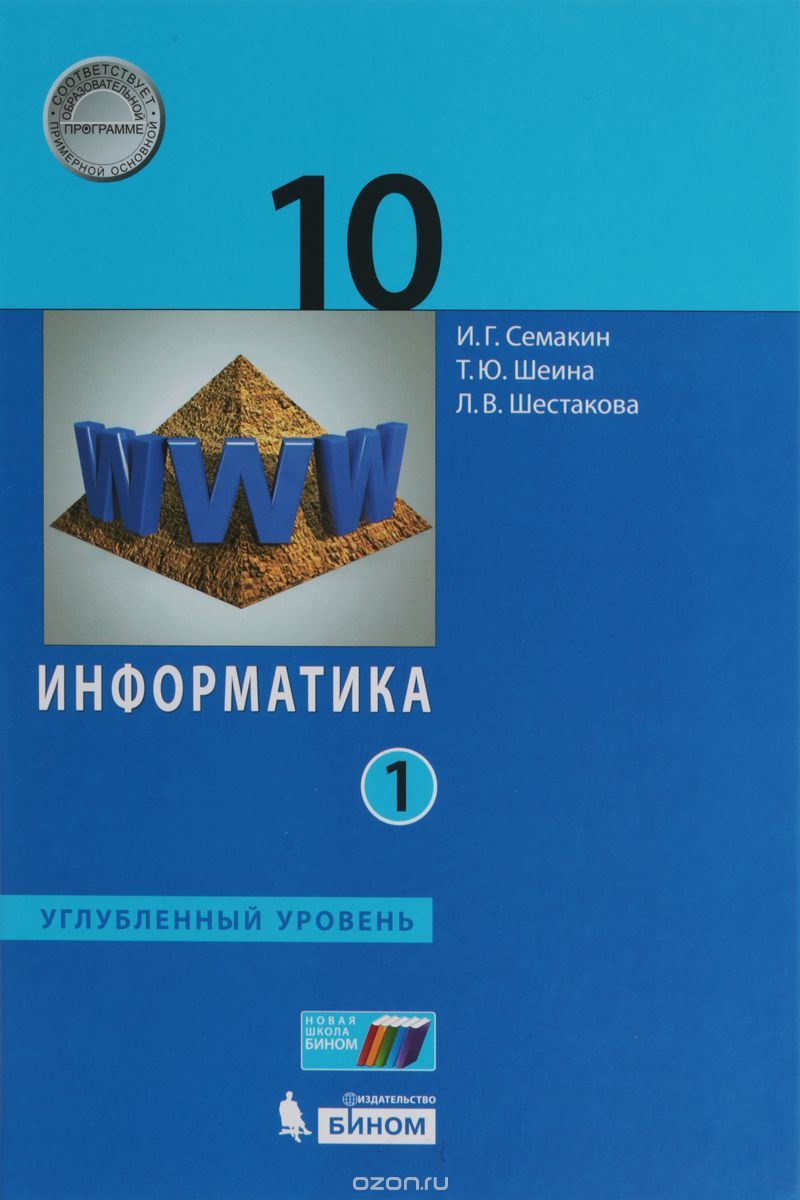 Формула Шеннона
Теоретические основы информатики
Информатика
10 класс
Углубленный уровень
Символы алфавита и вероятность
В естественных языках одни символы встречаются чаще, чем другие, т.е. с разной частотой.
Однажды осенью отец Онуфрий очнулся, опохмелился оставшимися огурчиками, отрезвел, оделся, оставил опочивальню, отслужил обедню, окрестил отрока. Отвинтил, открутил, откупорил, отхлебнул - опьянел опять. Отведал окрошки, откушал орешков, отпробовал осетринки, окорочков, окуньков, оладушек, овощей - объевшийся отец отобедал основательно.
Частотные характеристики букв Латинского алфавита
Частотные характеристики букв Русского алфавита
Частотный Критоанализ
ящюяыфрьшяыэфйьшявщхйацфнньшяэтеыэацяртыаоаэфрщщяойт ыэфцжлтэяыабагяэфбжщмекянфощыфннксяежщнаощычсящяыа тйдфиксяйтутоэящюпаэацжтнщляпжфюкйщя жляпанмфйньшящю тжщгяфцэайязэагяежщнаощыщяыэйтрлычяыейьэчяыа тйдфнщтянфощыфннапаящыоажчюацфжяйт
Частотный Критоанализ
Художественные произведения:
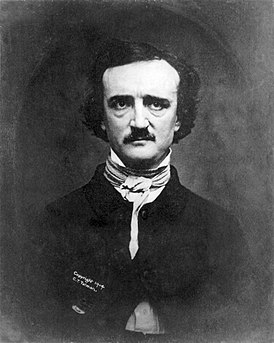 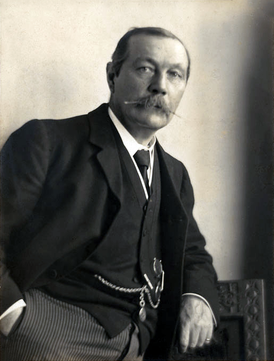 Эдгар Алан По Золотой жук
Артур Конан Дойл
Пляшущие человечки
Информационный вес символа
P – частота (вероятность) появления символа.


Буква: О


Буква: Ф
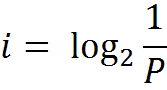 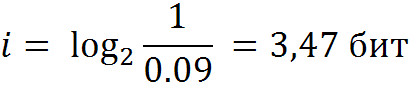 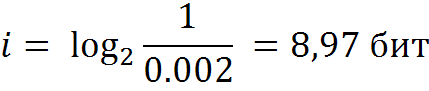 Формула Шеннона
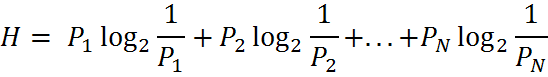 H – средняя информативность символа алфавита
Кириллица
Шеннон: H=4.36 бит
Хартли: H=5 бит
Английский алфавит
Шеннон: H=4.09 бит
Хартли: H=4.7 бит
Задача 8. СТР 30
Подсчитайте информационный объем слова ИНФОРМАТИКА, используя для вычисления информационных весов символов формулу i=log2(1/P) и данные из табл. 1.2. Вычисления проведите с помощью электронной таблицы.